SAN GIORGO REGIONALE 2019
Come fare?
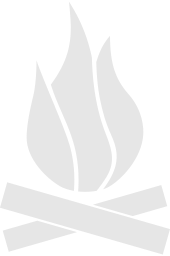 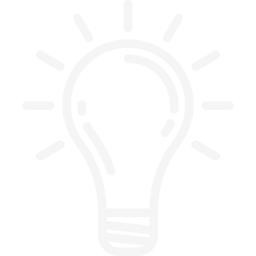 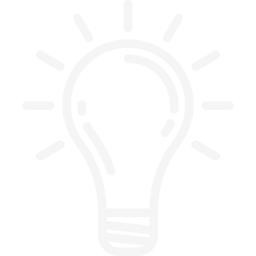 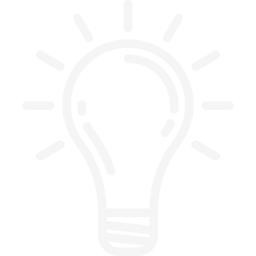 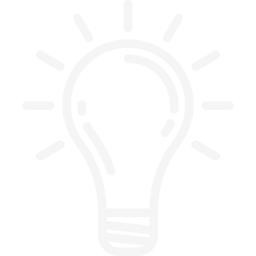 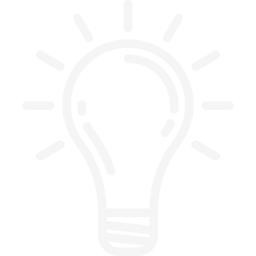 Serata
Atelier
Catechesi
Impresa
Nodi da sciogliere
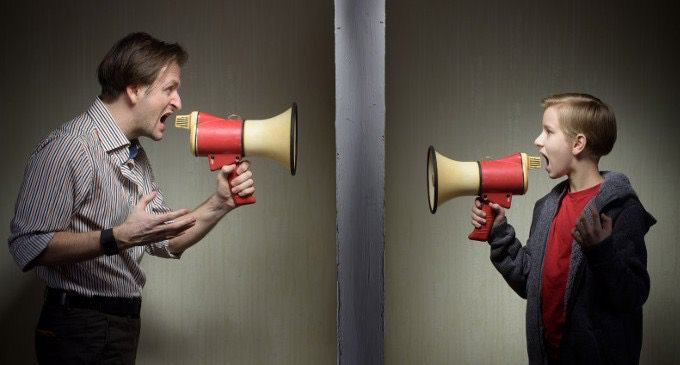 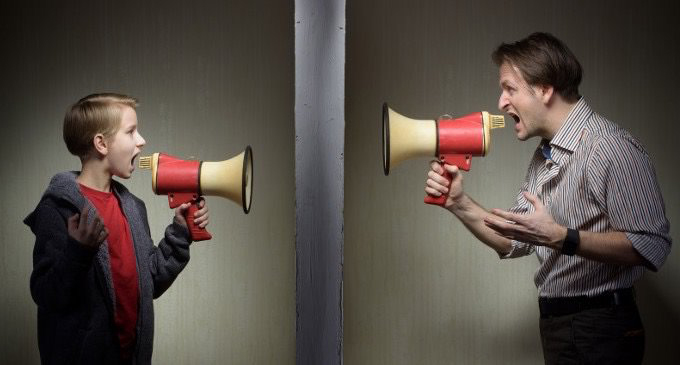 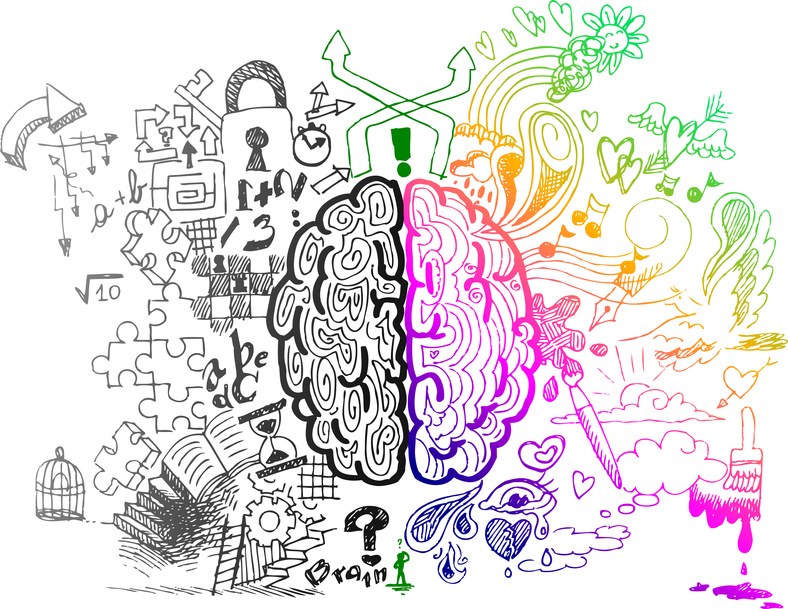 03
02
01
Come fare?
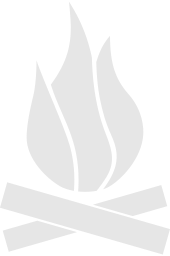 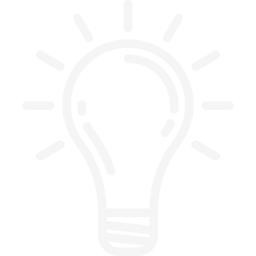 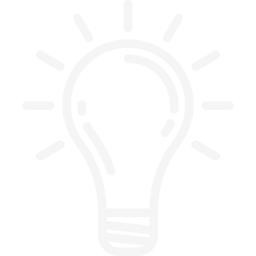 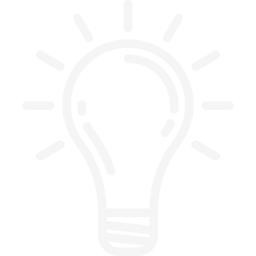 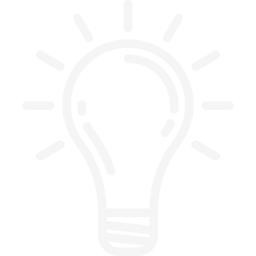 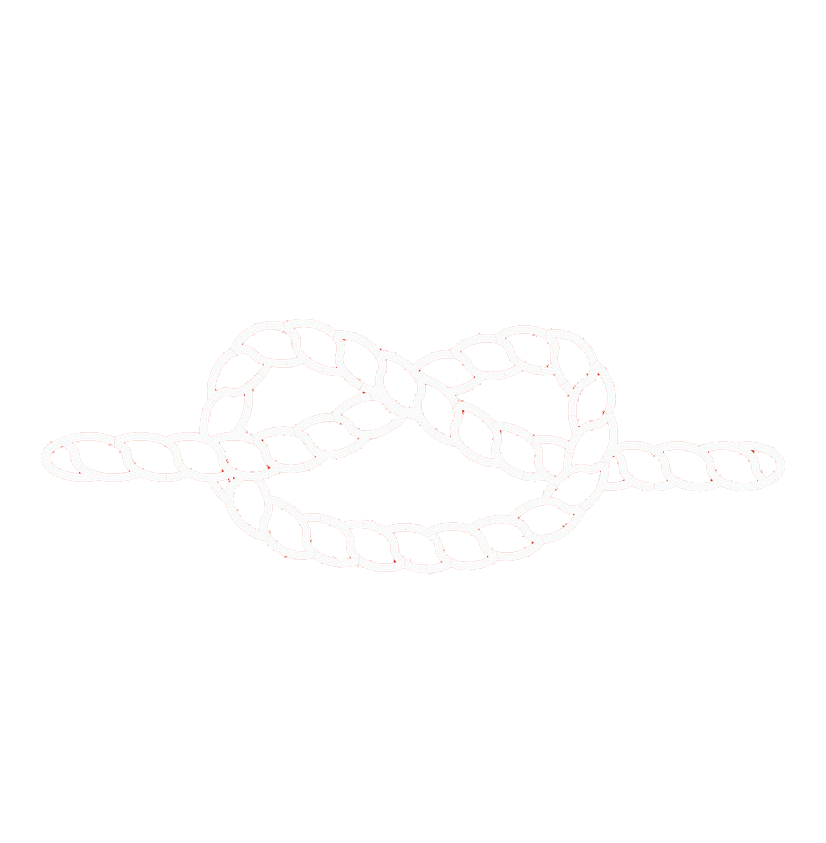 Catechesi
Serata
Atelier
Impresa
Nodi da sciogleire
RELAZIONE CONCA/STAFF
RELAZIONE STAFF/CONCA
PROGETTAZIONE
Collaborazione
Divergenze noi/loro
Mancata collaborazione nella gestione del reparto
Difficoltà nella condivisione dei loro problemi
Mancanza della relazione Capo-Ragazzo
Non rispettano i tempi e le scadenze
Mancanza di visione a lungo termine
Problemi nelle imprese
Mancanza di competenze
Tempo da dedicare alla riunione e alle relazioni
Unire programma di unità con progettazione del Con.Ca
Conciliare nostri e loro tempi
Continuità delle riunioni
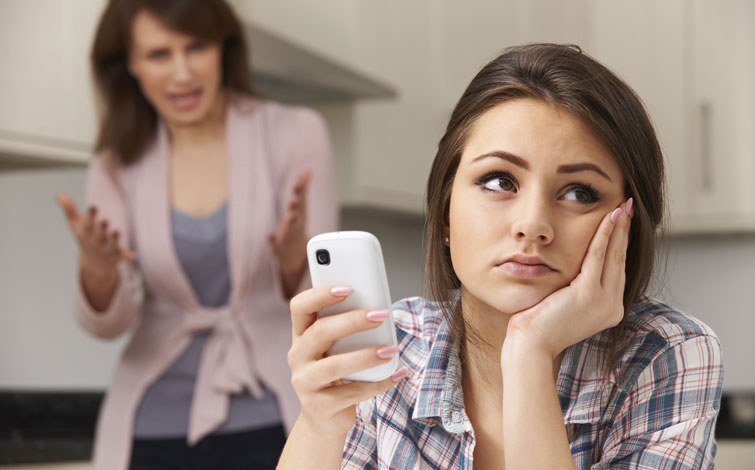 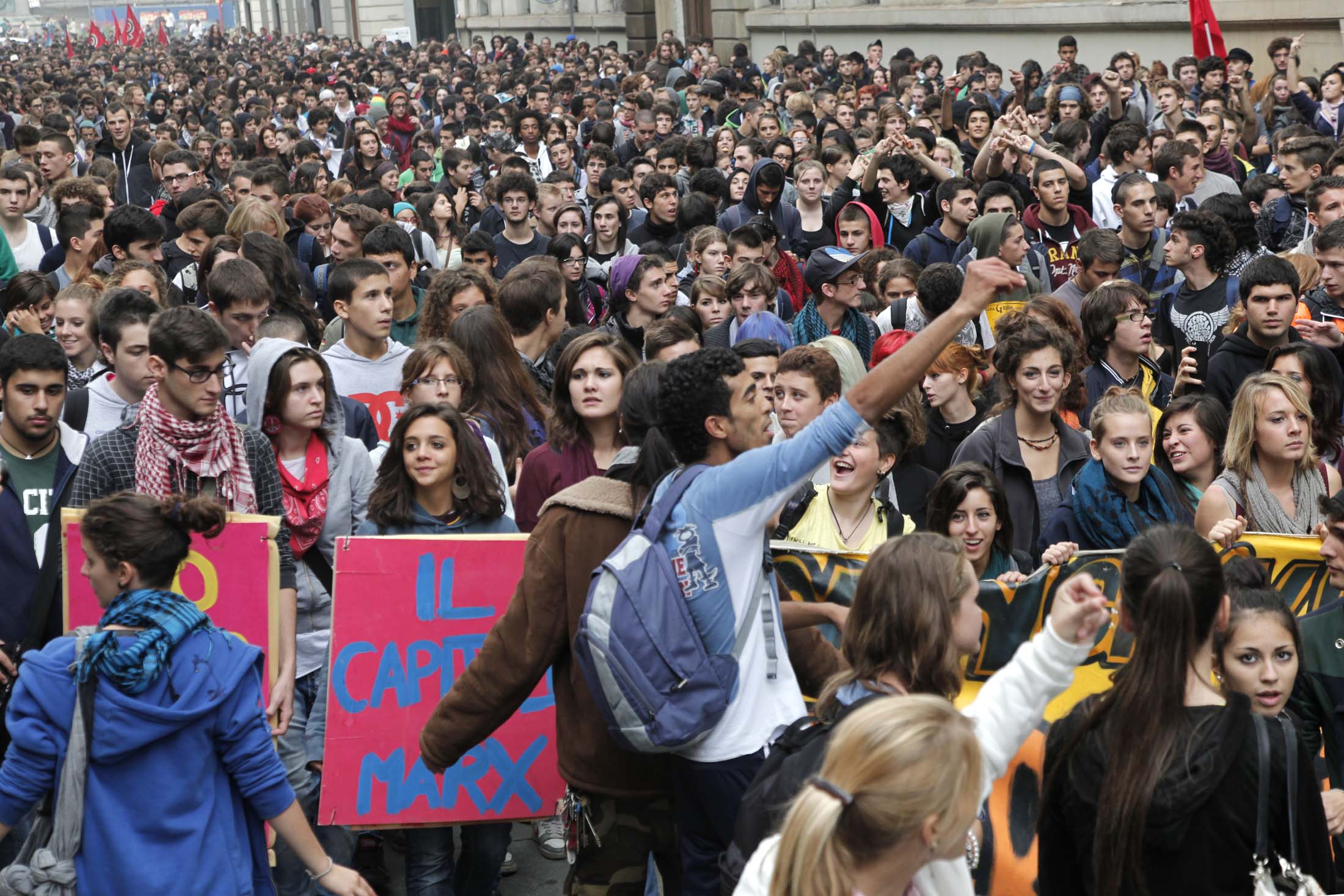 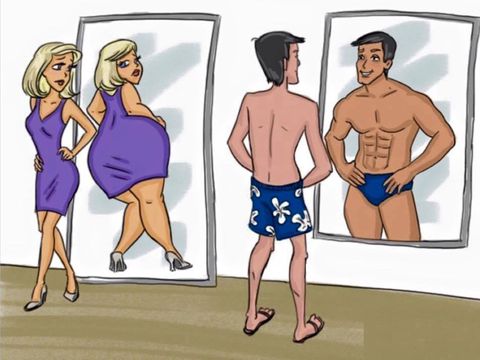 06
05
04
Come fare?
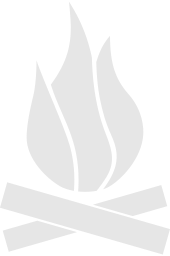 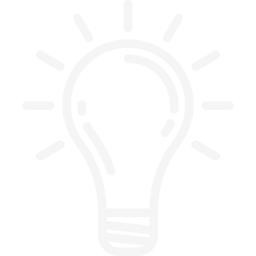 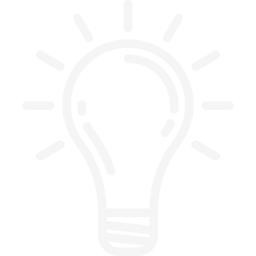 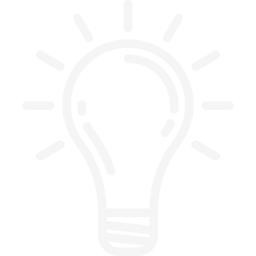 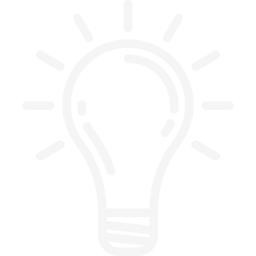 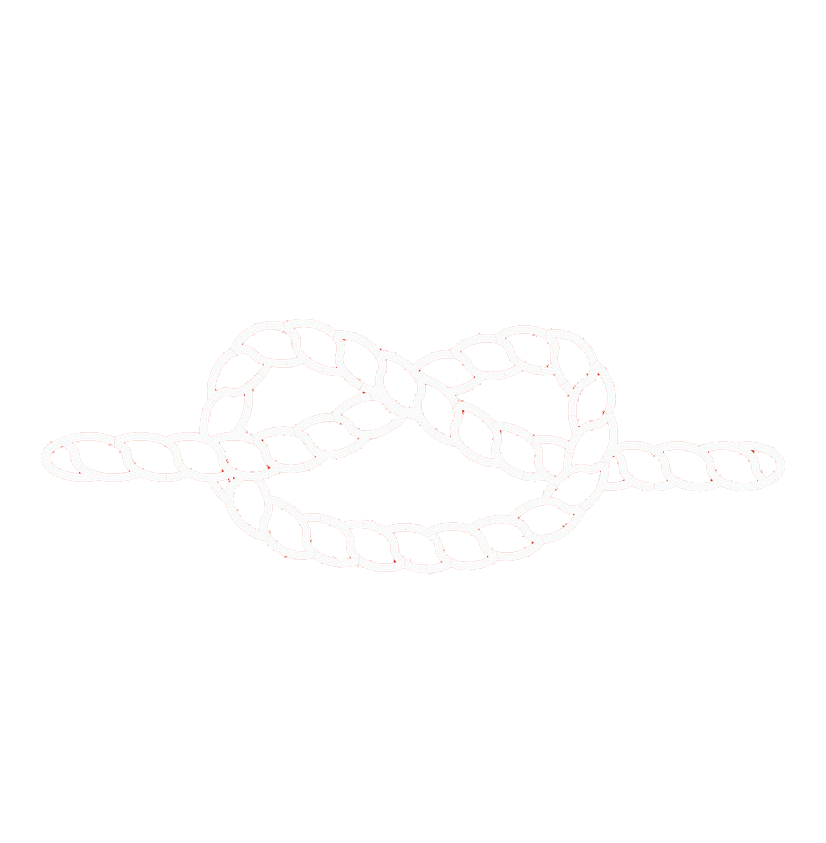 Catechesi
Serata
Atelier
Impresa
Nodi da sciogleire
DISOMOGENEITA’ MASCHI/FEMMINE
AUTONOMIA
COMUNICAZIONE
Non rendono partecipi i Capi Reparto
I Capi Reparto non sanno come e quanto interagire con loro
Conciliare le esigenze di maschi e femmine
Come gestire i Con.Ca dei reparti paralleli?
Non chiedono aiuto quando sono in difficoltà
Non c’è collaborazione
Non si riesce a comunicare
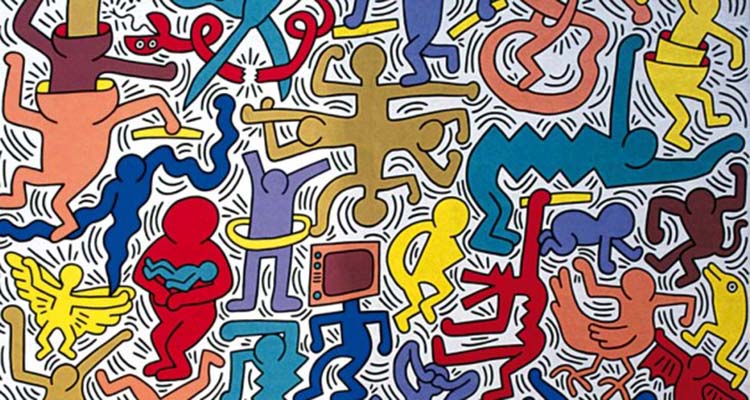 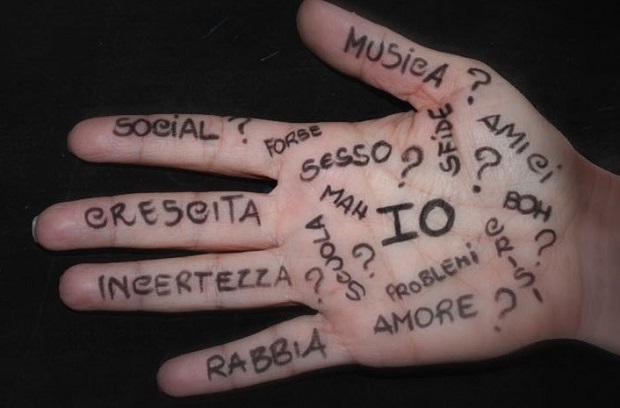 08
07
Come fare?
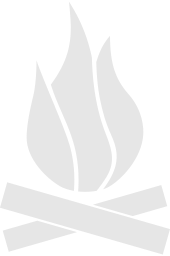 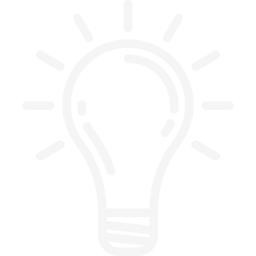 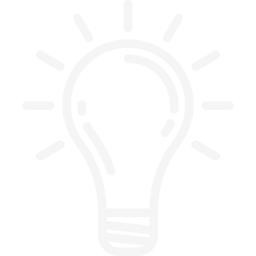 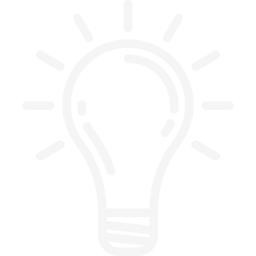 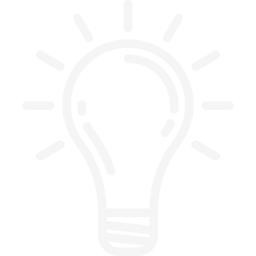 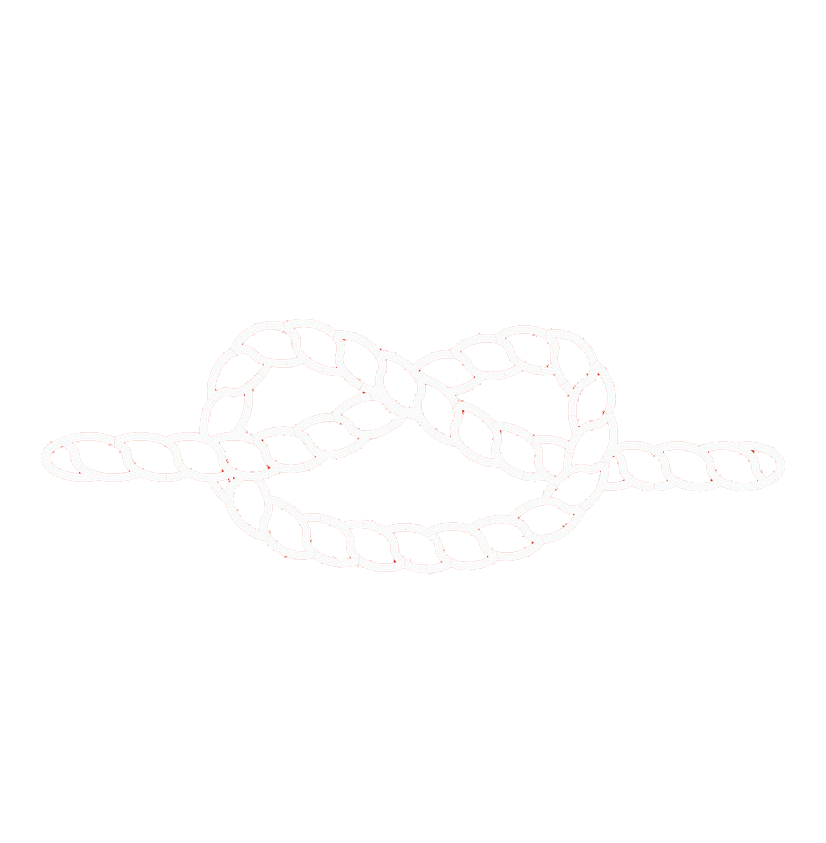 Catechesi
Serata
Atelier
Impresa
Nodi da sciogleire
ADOLESCENZA
FANTASIA
Poca presenza, discontinui, immaturi, poco concentrati, poca voglia, poco entusiasmo, non mantengono serietà nei momenti opportuni
Non sono supereroi
Sono pigri, svogliati, non hanno idee, poco motivati, poco coinvolti, poca propositività, non puntano in alto
Come aiutarli?
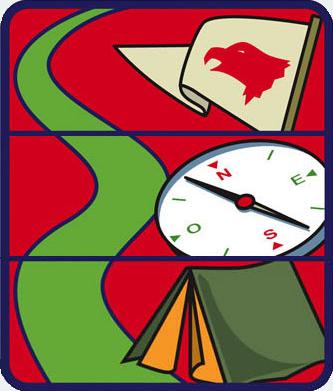 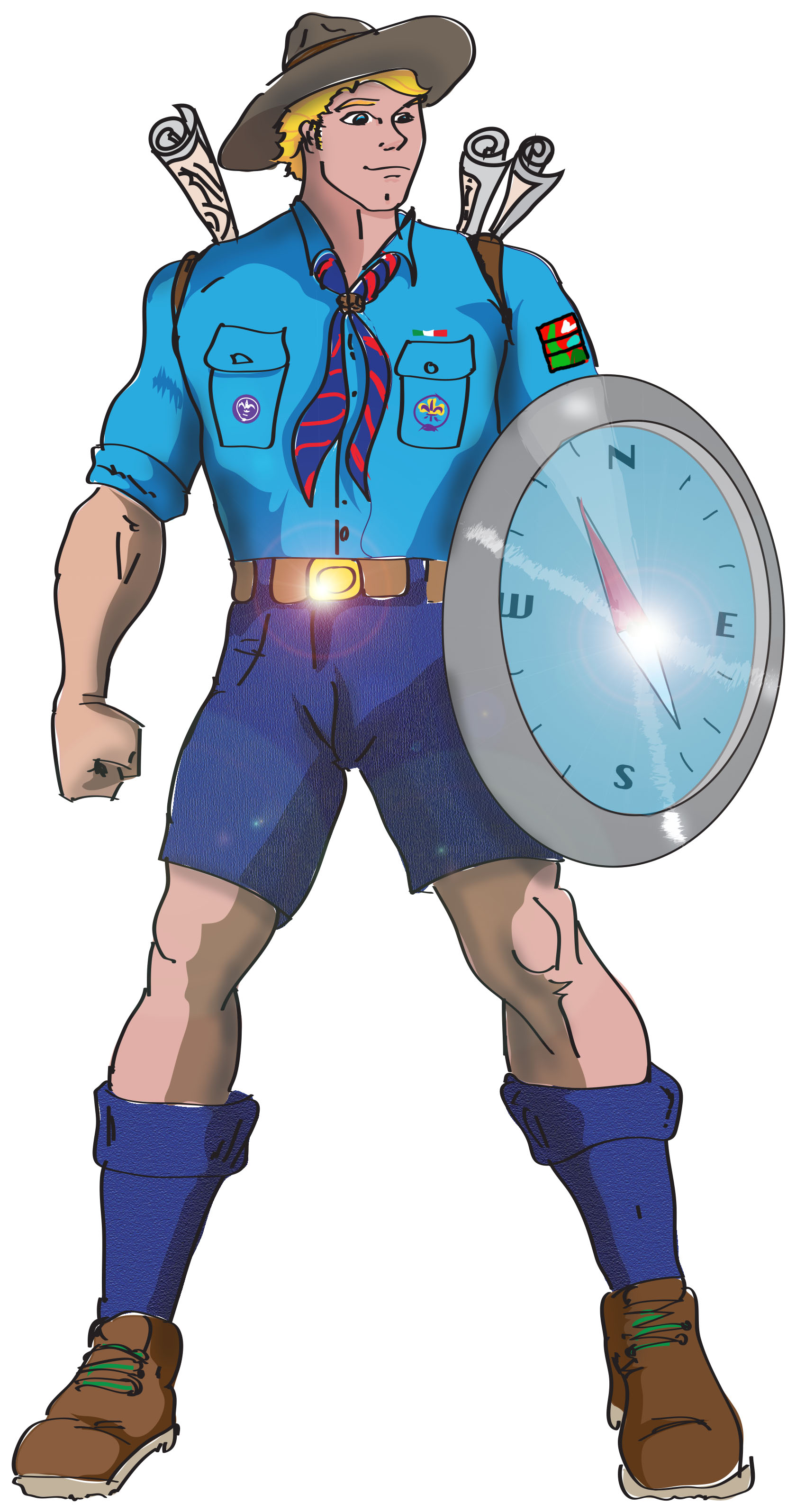 10
09
Come fare?
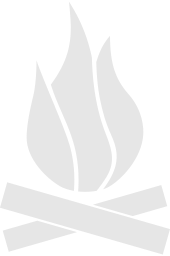 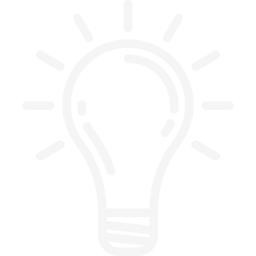 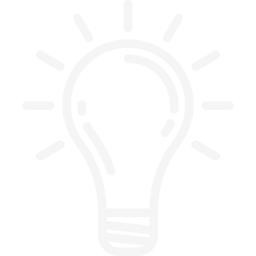 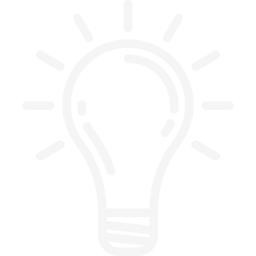 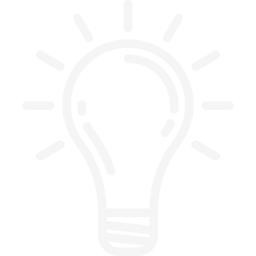 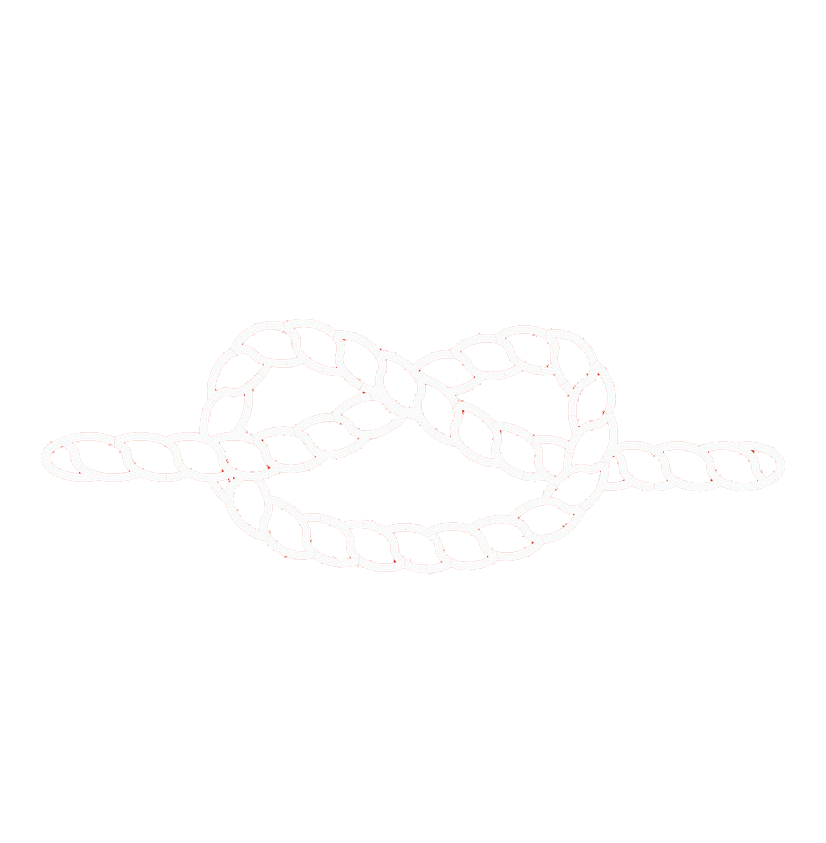 Catechesi
Serata
Atelier
Impresa
Nodi da sciogleire
RUOLO DEL CAPO SQ
SENTIERO
Difficoltà ad essere garante del rispetto della democrazia in squadriglia
Poca consapevolezza del ruolo
Non sono sicuri
Non sono leader
Non c’è trapasso nozioni
Non sanno leggerei i bisogni del reparto
Non capiscono lo strumento del Consiglio della Legge
Faticano a riportare le esperienze positive del Con.Ca in reparto
Difficoltà a fare progressione personale in Con.Ca
Non è chiara la responsabilità del Con.Ca nel sentiero
Difficoltà ad integrare sentiero e vita di reparto
QUALI STRUMENTI CI OFFRE IL SAN GIORGIO PER LAVORARE SUI NODI DA SCIOGLIERE?
IMPRESA di Reparto e “sfida” sulle competenze acquisite
CATECHESI in Consiglio Capi
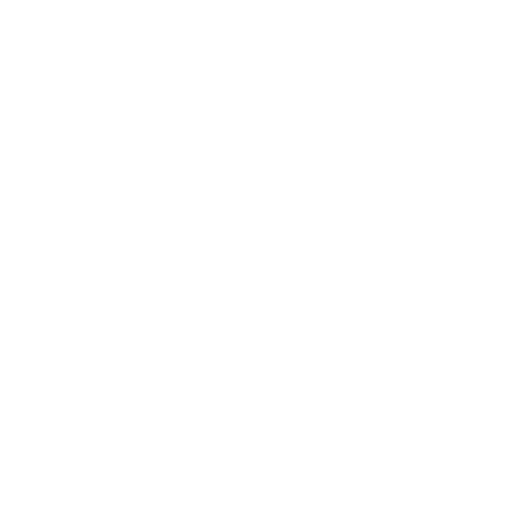 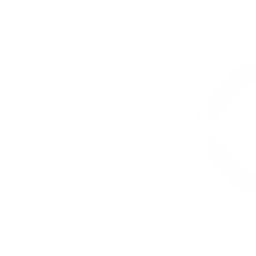 Come fare?
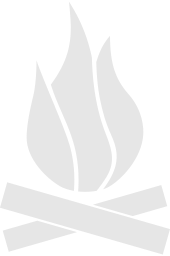 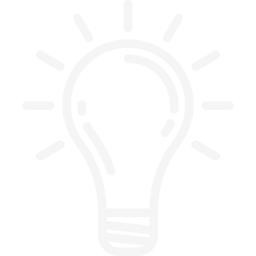 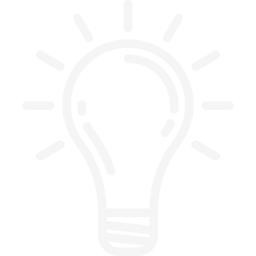 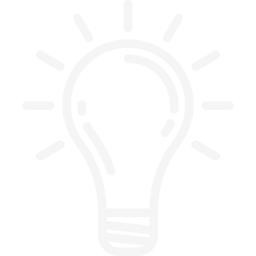 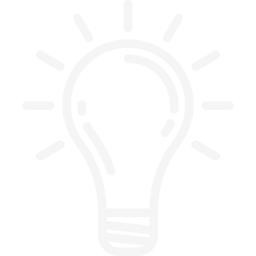 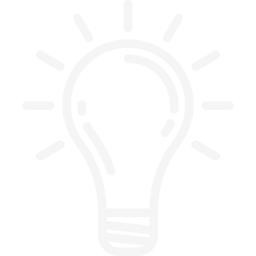 Serata
Atelier
Catechesi
Impresa
Nodi da sciogliere
ATELIER tecnici gestiti dale staff di reparto
SERATA di sottocampo organizzata da Consigli capi volontari
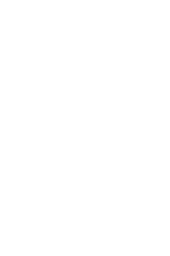 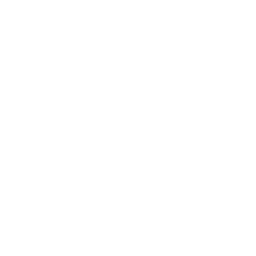 IMPRESA di Reparto e “sfida” sulle competenze acquisite
Continuità delle riunioni
Collaborazione
Mancata collaborazione nella gestione del reparto
Non rispettano i tempi e le scadenze
Mancanza di visione a lungo termine
Problemi nelle imprese
Mancanza di competenze
Sono pigri, svogliati, non hanno idee, poco motivati, poco coinvolti, poca propositività, non
puntano in alto
Non capiscono lo strumento del Consiglio della Legge
Faticano a riportare le esperienze positive del Con.Ca in reparto
Difficoltà a fare progressione personale in Con.Ca
Non è chiara la responsabilità del Con.Ca nel sentiero
Difficoltà ad integrare sentiero e vita di reparto
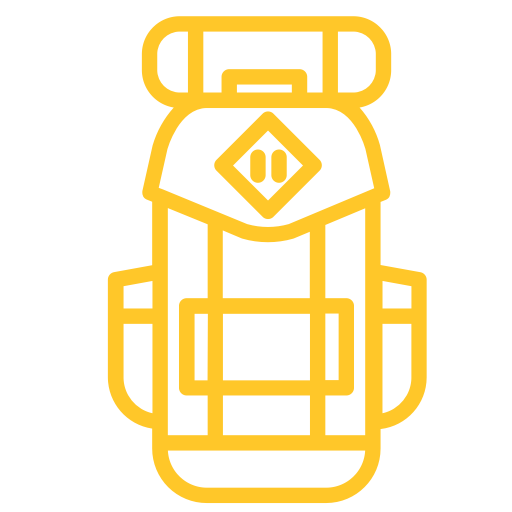 Come fare?
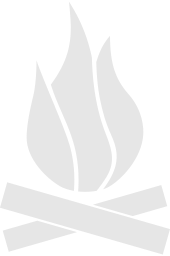 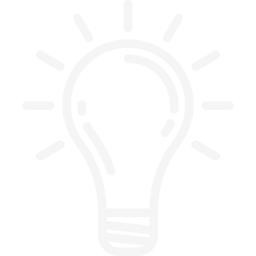 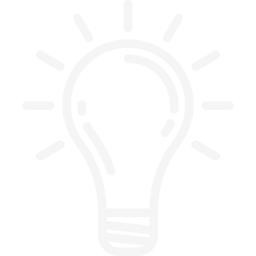 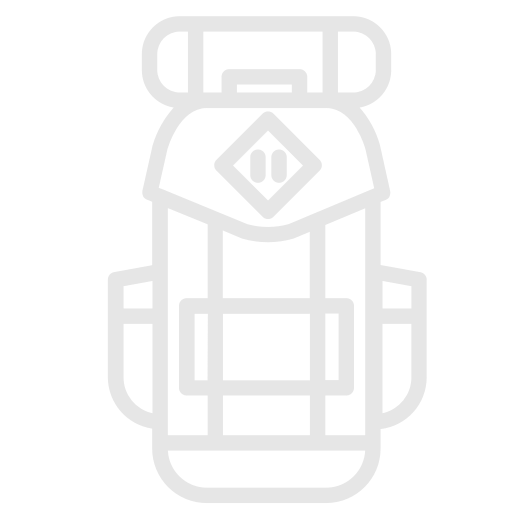 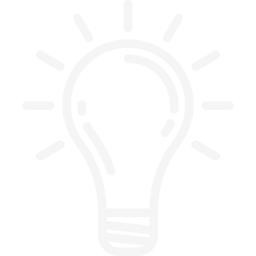 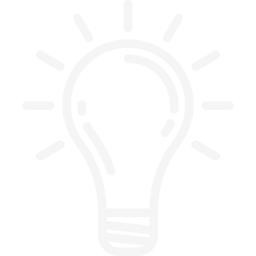 Serata
Atelier
Catechesi
Impresa
Nodi da sciogliere
CATECHESI in Consiglio Capi
Divergenze noi/loro
Difficoltà nella condivisione dei loro problemi
Mancanza della relazione Capo-Ragazzo
Non chiedono aiuto quando sono in difficoltà
Non c’è collaborazione
Non si riesce a comunicare
Faticano a riportare le esperienze positive del Con.Ca in reparto
Non sono sicuri
Non sono leader
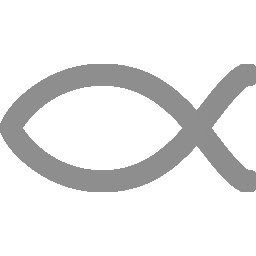 Come fare?
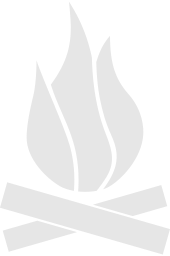 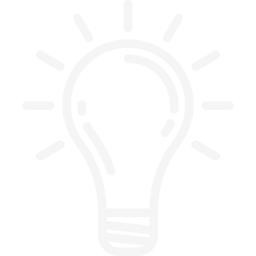 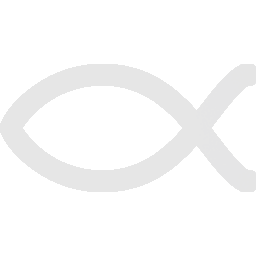 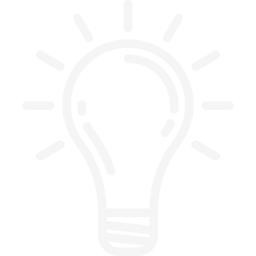 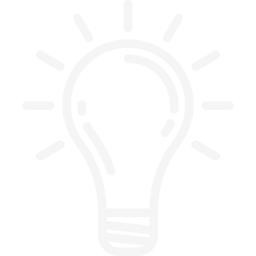 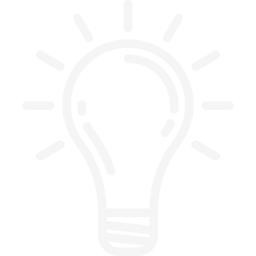 Serata
Arelier
Catechesi
Impresa
Nodi da sciogliere
ATELIER tecnici gestiti dale staff di reparto
Mancanza di competenze
Sono pigri, svogliati, non hanno idee, poco motivati, poco coinvolti, poca propositività, non
puntano in alto
Poca presenza, discontinui, immaturi, poco concentrati, poca voglia, poco entusiasmo, non mantengono serietà nei momenti opportuni
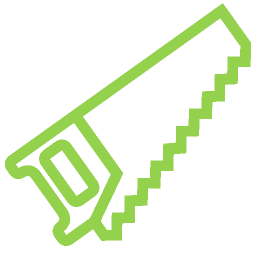 Come fare?
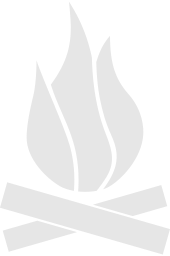 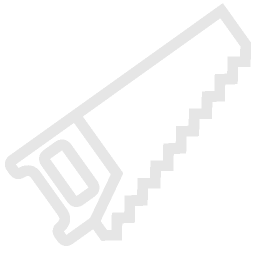 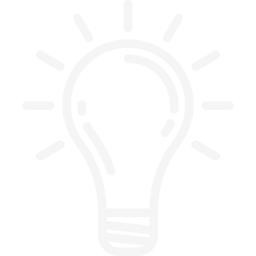 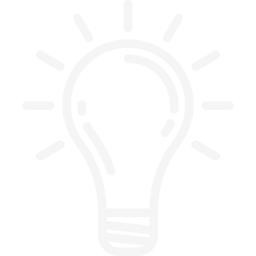 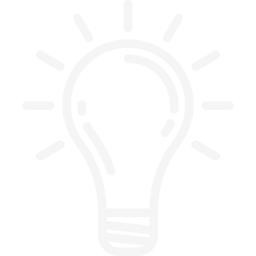 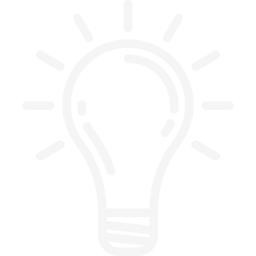 Serata
Atelier
Catechesi
Impresa
Nodi da sciogliere
SERATA di sottocampo organizzata da Consigli capi volontari
Non c’è collaborazione
Non si riesce a comunicare
Conciliare nostri e loro tempi
Continuità delle riunioni
Collaborazione
Divergenze noi/loro
Mancanza della relazione Capo-Ragazzo
Non rispettano i tempi e le scadenze
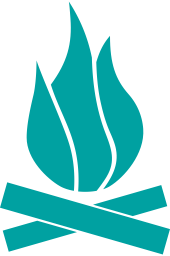 Come fare?
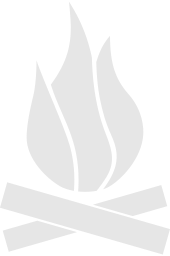 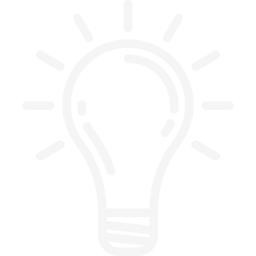 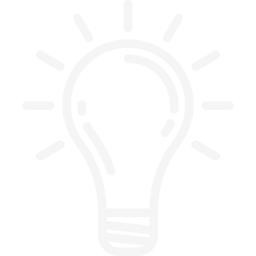 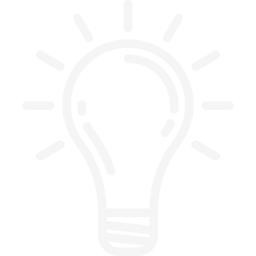 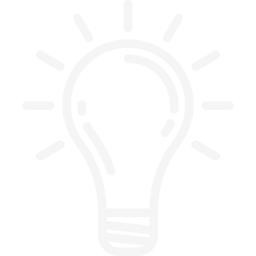 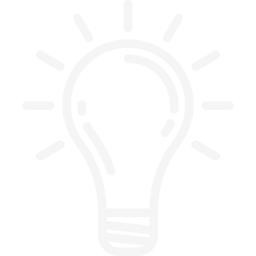 Serata
Atelier
Catechesi
Impresa
Nodi da sciogliere